Clickable Rubricsin Blackboard
FAST EASY 
EFFICIENT GRADING
Presented by:Michael PeliteraJessica Fulton
3 Steps for Using a Rubric
Step 1: Create a Rubric
Step 2: Associate the Rubric with an Assignment
Step 3: Grade using a Rubric
https://help.blackboard.com/Learn/Instructor/Grade/Rubrics
Demonstration:Creating a Rubric in Blackboard
https://www.youtube.com/watch?v=ZDAE4MoDeQY&t=57s 1:01
Rubric OPTIONS
Choose a Rubric Type from the menu:
No Points: Provide feedback only.
Points: Each level of achievement has a single point value.
Point Range: Each level of achievement has a range of values. Enter range values from lowest to highest.
Percent: Each item's possible points determines the percentage.
Percent Range: Each level of achievement has a range of values. When you grade, you select the appropriate percentage level for a particular level of achievement. The system calculates the points earned by multiplying the weight x achievement percentage x item points.
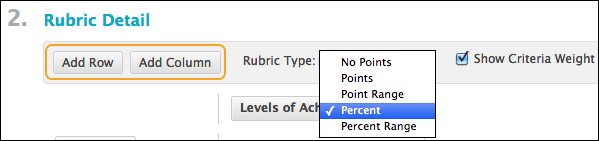 Control Panel > Course Tools > Rubrics
On the Rubrics page, select Create Rubric.       Type a title and optional description.
  Select what type of Rubric you will add
3.  Select Add Row to add a new criterion to the bottom       of the grid.  
4.  Select Add Column to add a new level of       achievement to the grid.
Associating Rubrics in Blackboard Learn
https://www.youtube.com/watch?v=fiio3IjWTzc&t=28s : 1:28
Grading with a Rubric
https://tinyurl.com/Gradingwitharubric 1:07
Grading an Assignment Using a Rubric
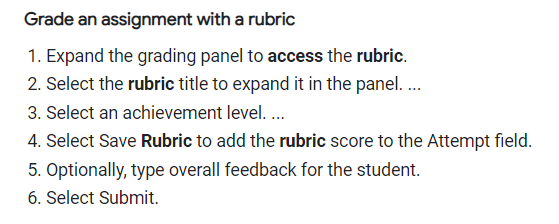